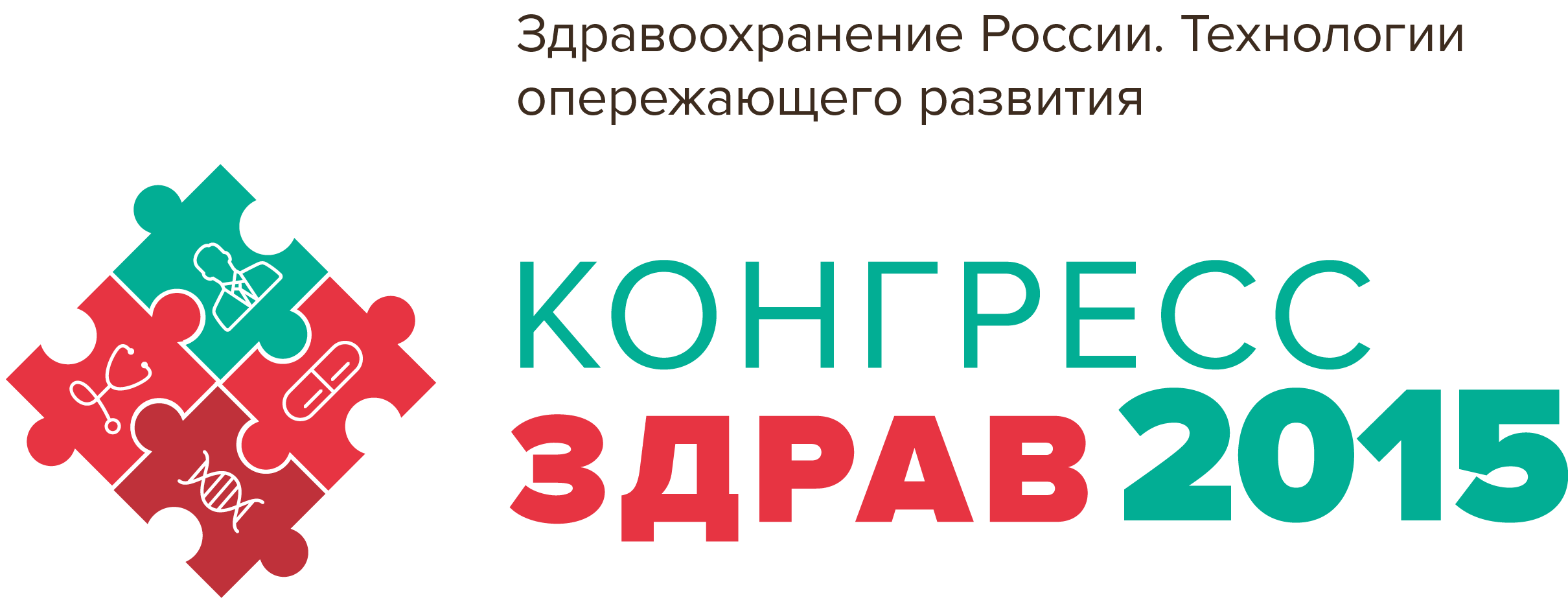 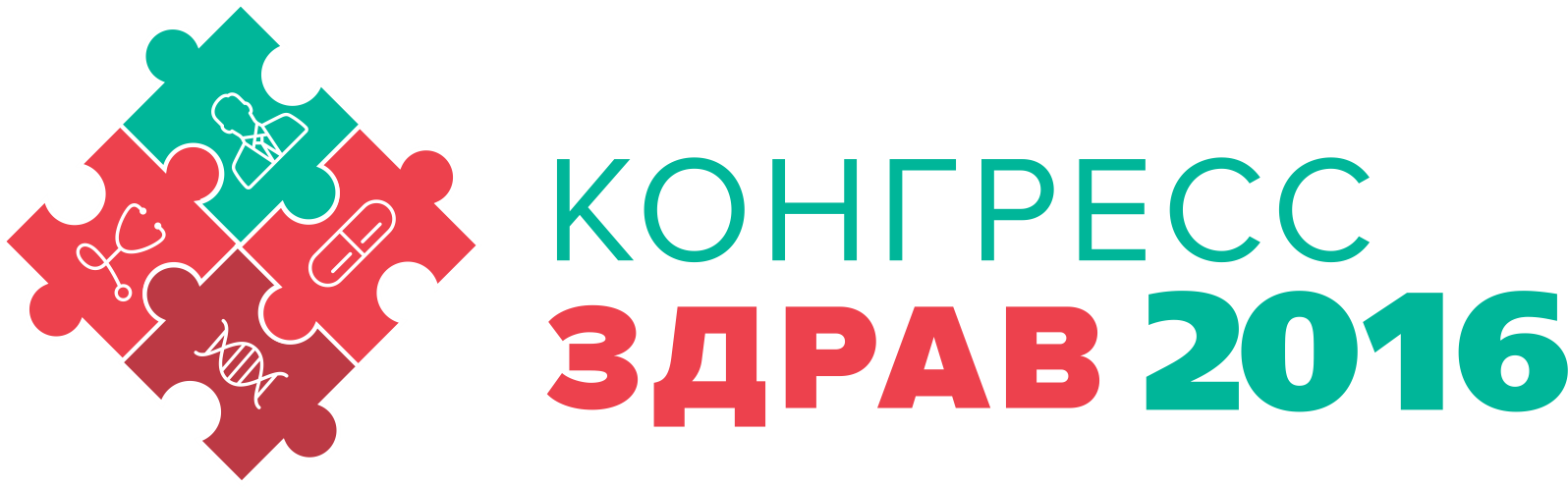 1 – 4 ноября 2016
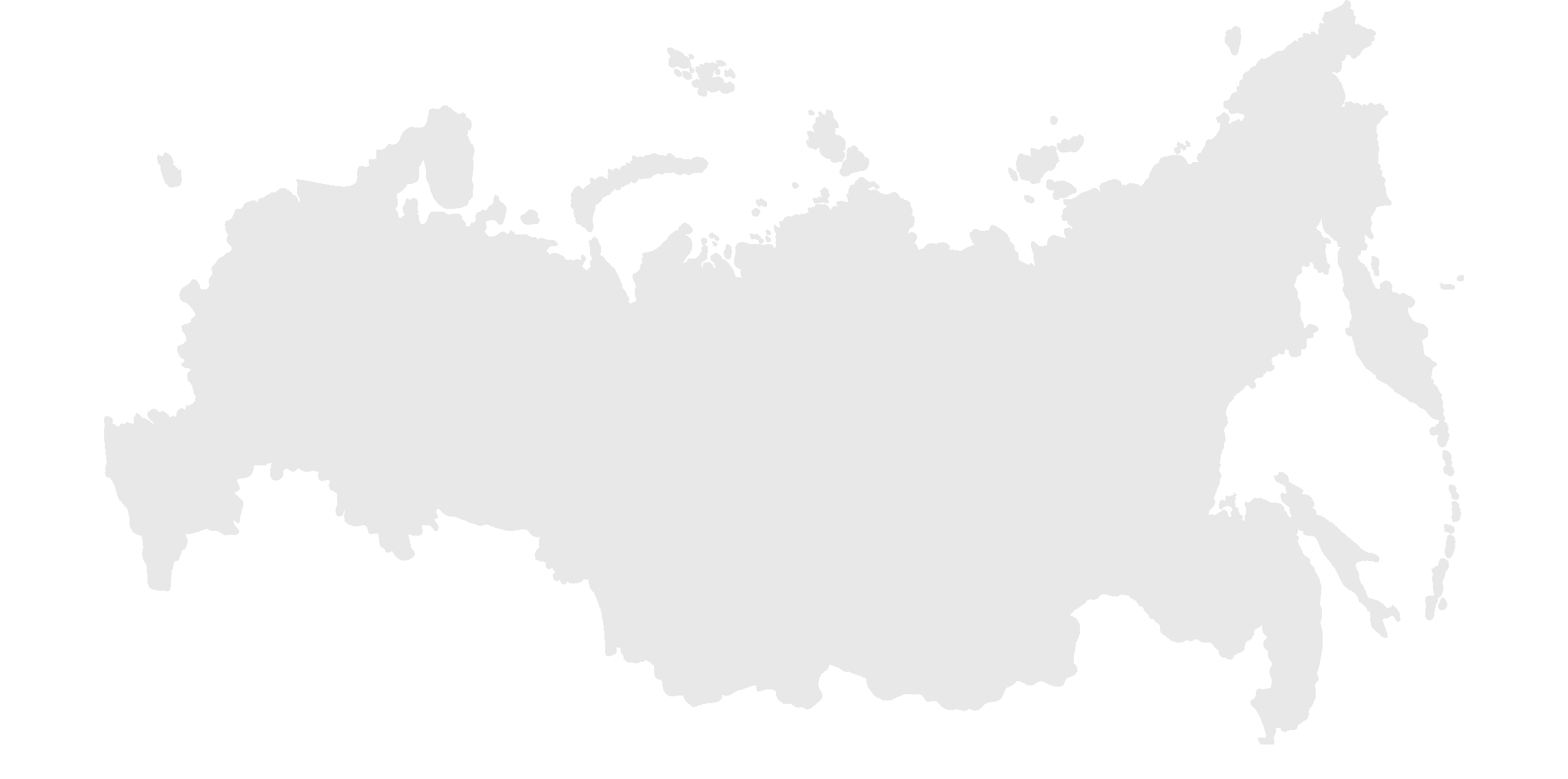 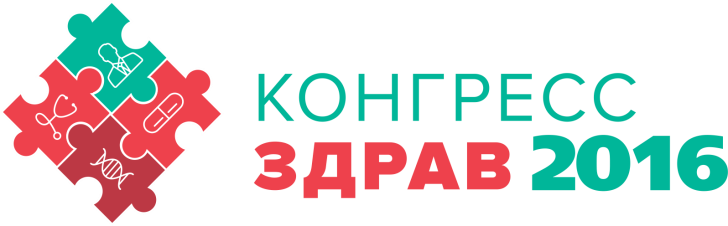 5 872
41
7
участников
регионов
стран
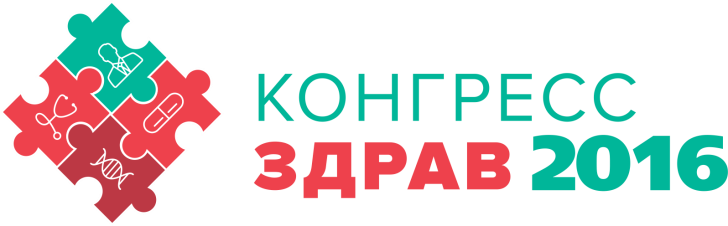 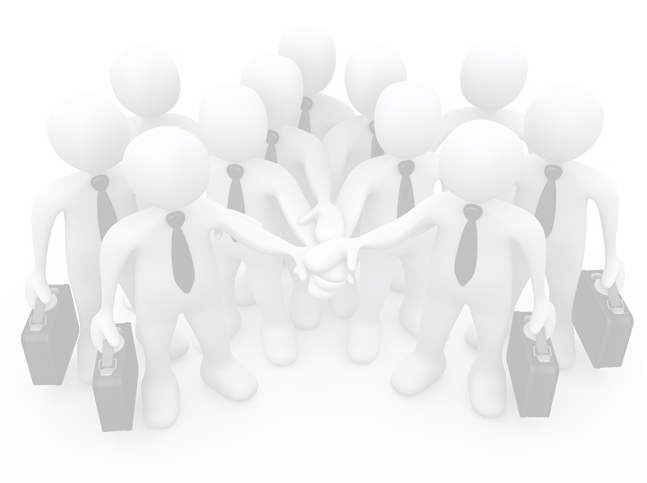 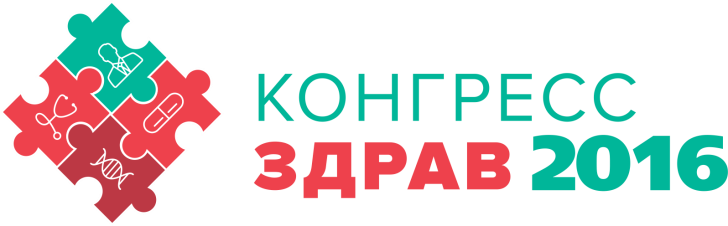 8
5
50
соглашений
министров
компаний
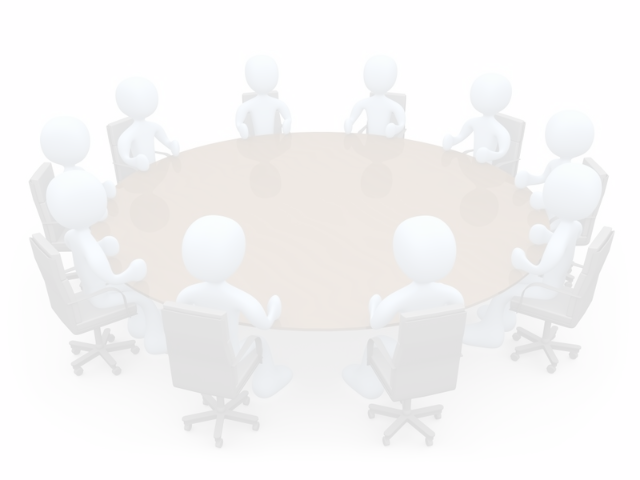 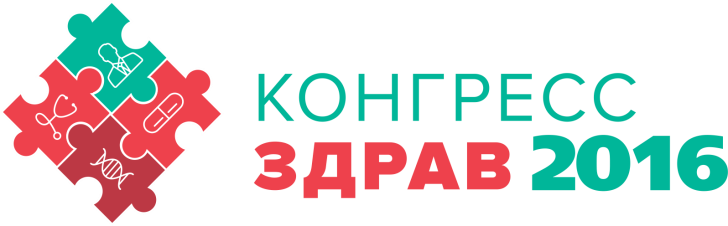 Коммуникативные площадки
37
10
7
9
круглых столов
мастер-классов
симпозиумов
школ
14
22
ночь науки
выбирая профессию врача
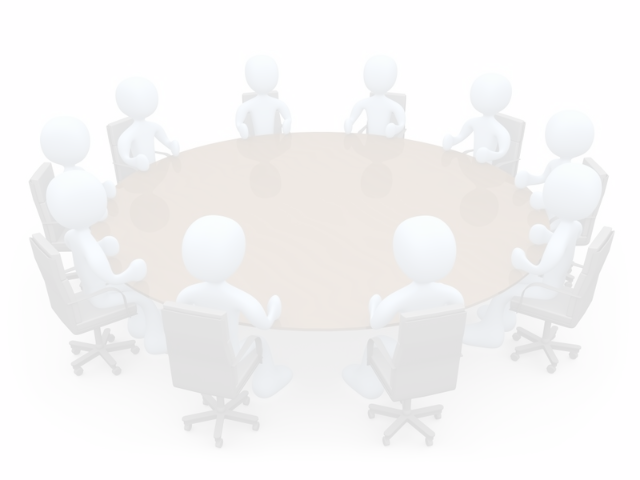 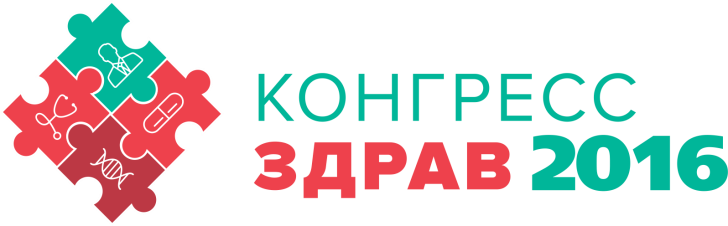 942
3 572
сертификата НМО
сертификата участника
4 254
21 977
образовательных кредита
академических часов
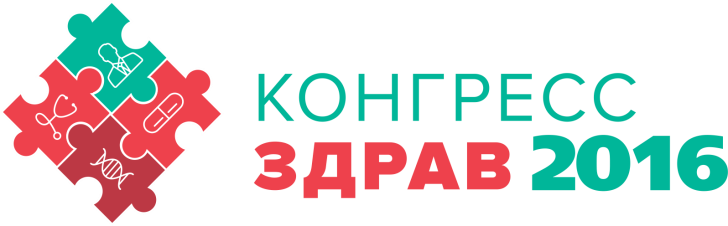 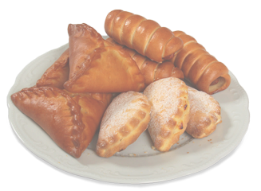 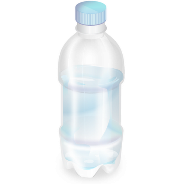 7 100
2 500
литров воды
кг еды
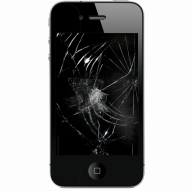 1
разбитый телефон организатора
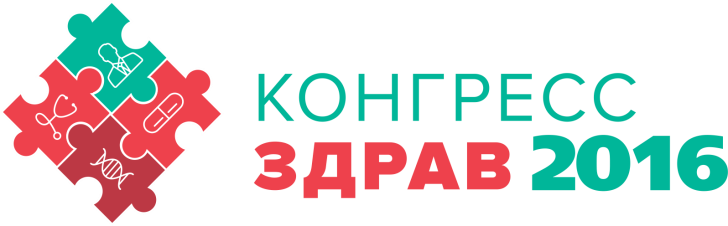 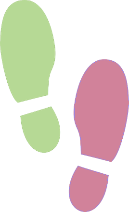 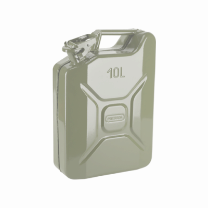 800 л
23 млн
пройденных шагов
бензина
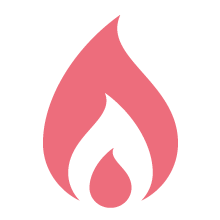 1 150 000
затрачено ккал
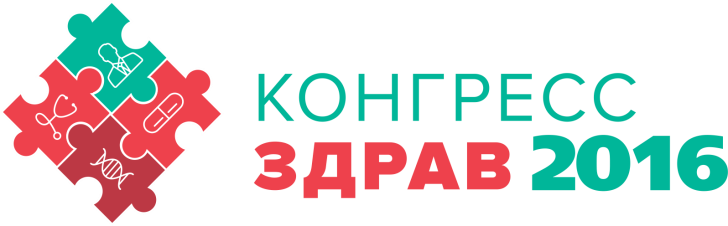 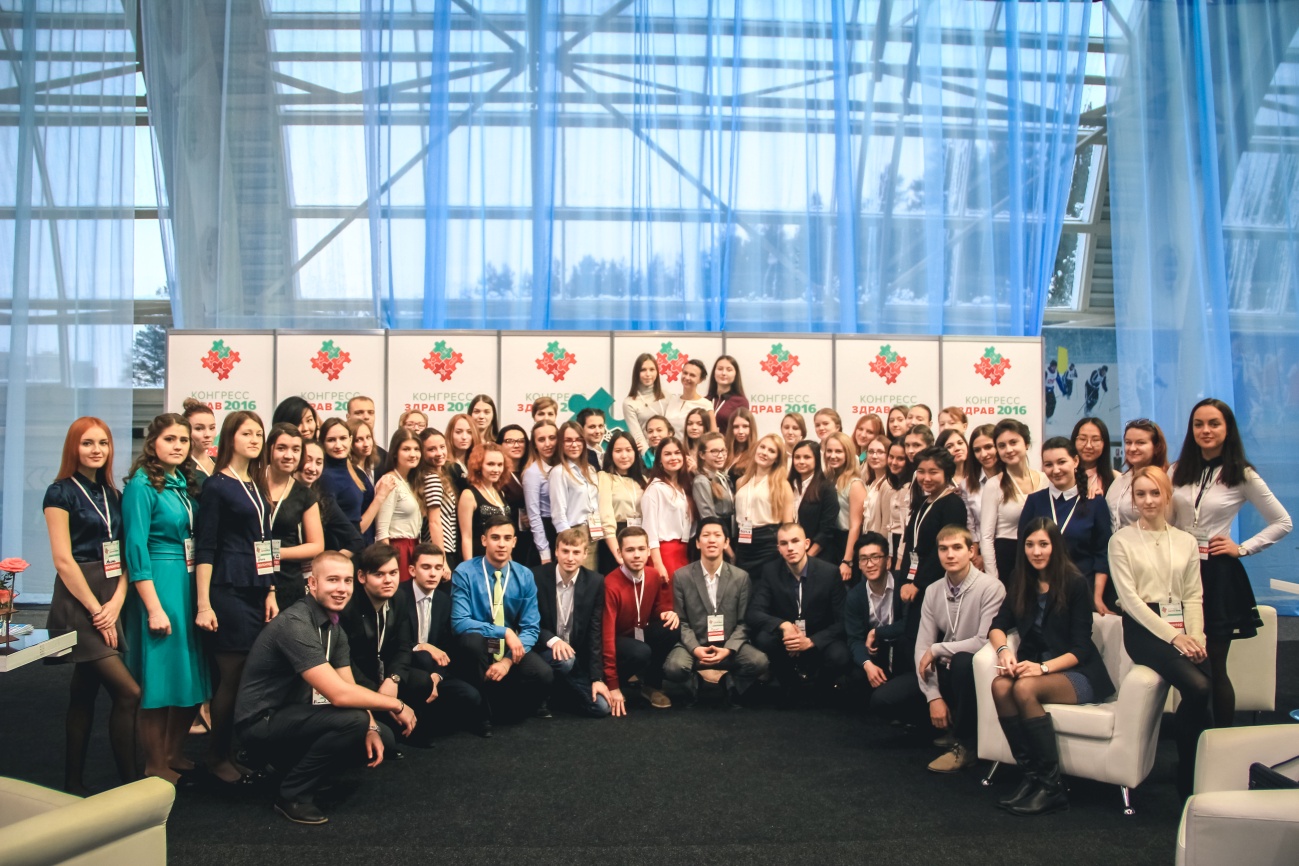 450
волонтеров
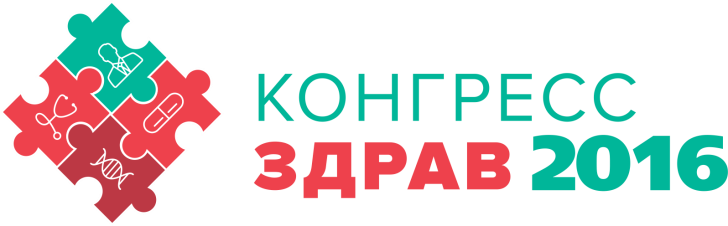 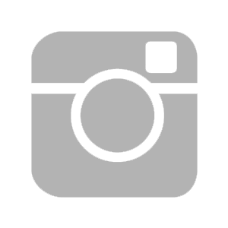 1 592
селфи
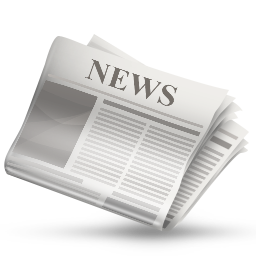 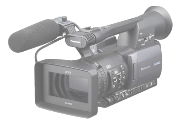 856
64
публикация в СМИ
видеосюжета
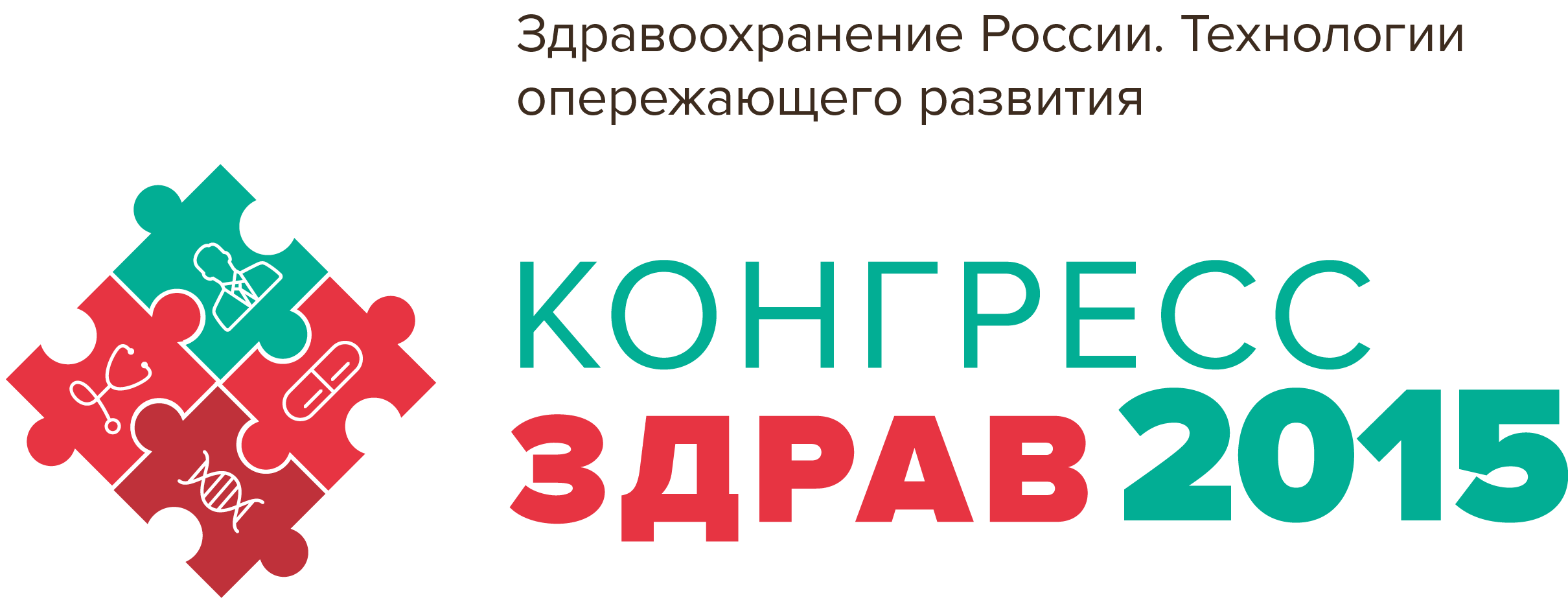 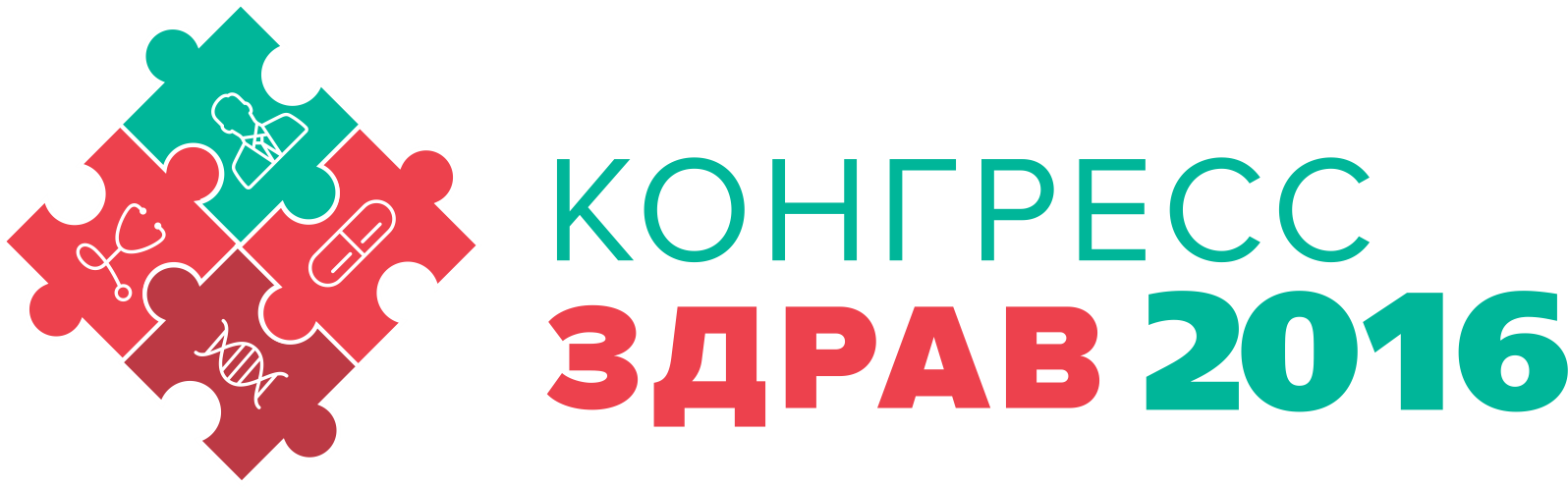 1 – 4 ноября 2016